Zurn Wilkins Pressure Reducing Valves – Overview
February 18, 2019
agendawhat you’ll learn
01
02
value proposition
how it works
03
04
05
06
features & benefits
design & specify
summary
resources
page
02
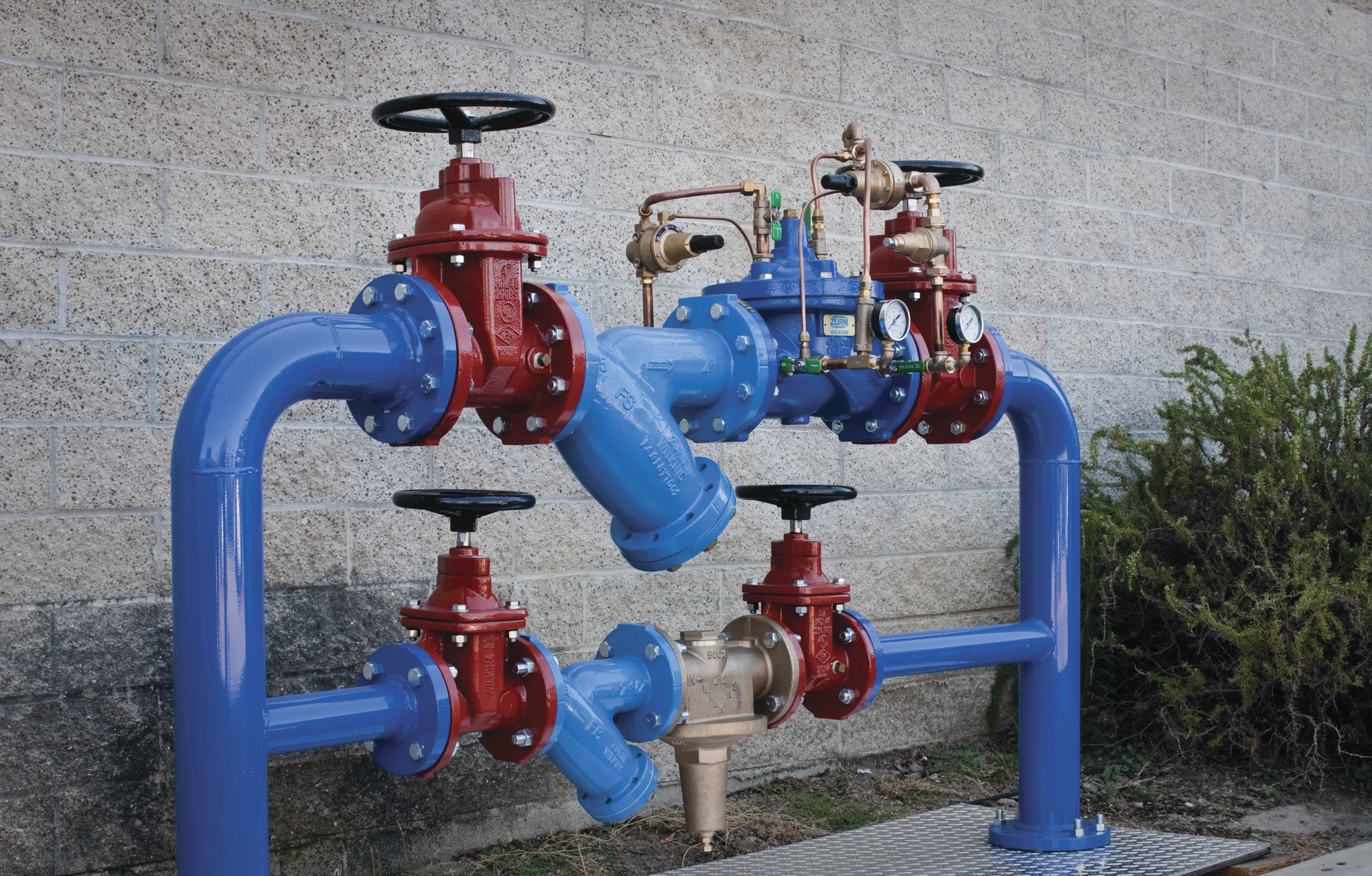 For building owners, engineers, and contractors,
Zurn Wilkins provides time tested, contractor favored pressure reducing valves that reduce high inlet pressure from the municipal water supply to a lower outlet pressure, to protect plumbing systems and meet code requirements while providing the lowest total cost of ownership with corrosion resistant designs and materials
voice of customerindustries
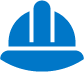 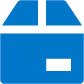 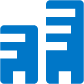 contractor
building owner
architect & engineer
“I need products that are easy and cost-effective to install and maintain, and always function properly to minimize call backs”
“I need products that are durable, cost-effective and perform.”
“I need products that are durable and have a low total cost of ownership + require minimum downtime for maintenance.”
Healthcare  |  Retail  |  Food Service  |  Hospitality  |  Restaurants  |  Institutional/Education  |  Government
page
04
benefits of installationpressure reducing valves
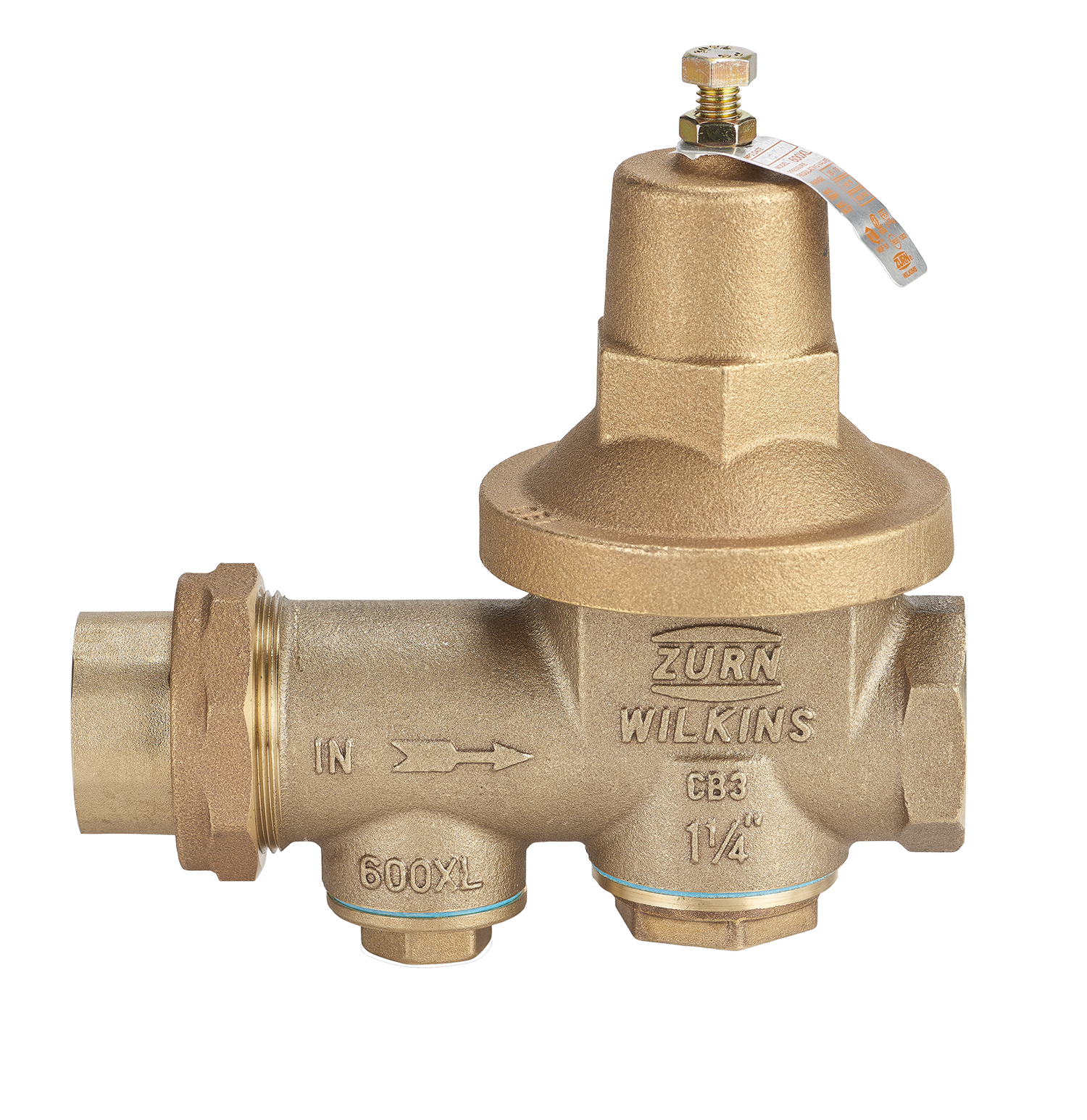 NEW PHOTO
key benefits
plumbing code compliance (UPC)
PRVs are required by code if the incoming pressure is 80 PSI or above

water conservation
An average home can save 30,000 to 40,000 gallons a year by reducing pressure from 100 PSI to 50 PSI

energy conservation
As less water is used, less water is heated by the water heater, thus saving energy

protection of the water system
Reducing system pressure decreases the frequency of catastrophic line bursts by maintaining manageable pressure
Lower pressure also leads to increased longevity of all other components in the water system

safety
High pressure can lead to dangerous situations such as water hammer
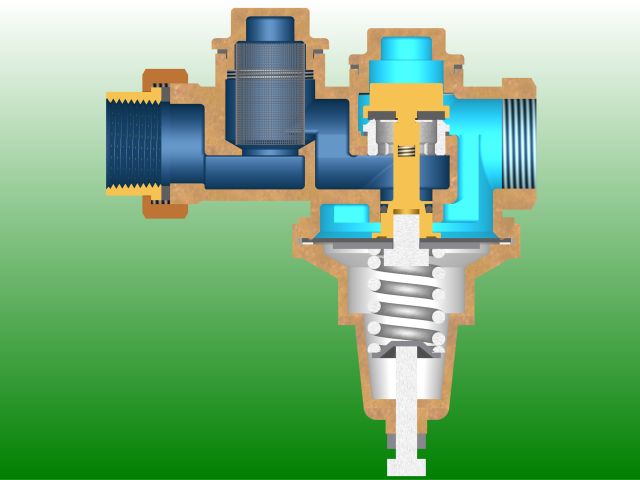 Adjustment Bolt
how it worksstep-by-step
static (no) flow
When demand ceases, the downstream pressure rises, counter-balancing the spring force, and the valve closes

Note: inlet pressure has nothing to do with the pressure of the valve
Spring
(loading element)
Diaphragm
 (sensing element)
Stem o-ring
Stem
Seat
Seal Ring
Plunger
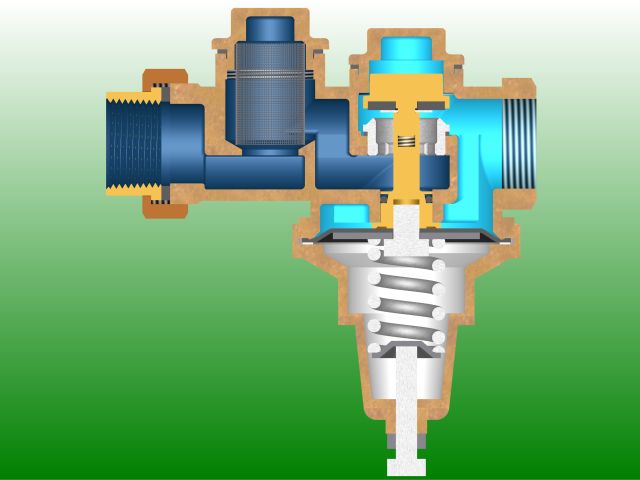 how it worksstep-by-step
normal flow
A drop in downstream pressure due to demand, allows the spring to push the plunger off the seat, allowing flow to occur
Spring
Flow Direction >>
Seat
Plunger
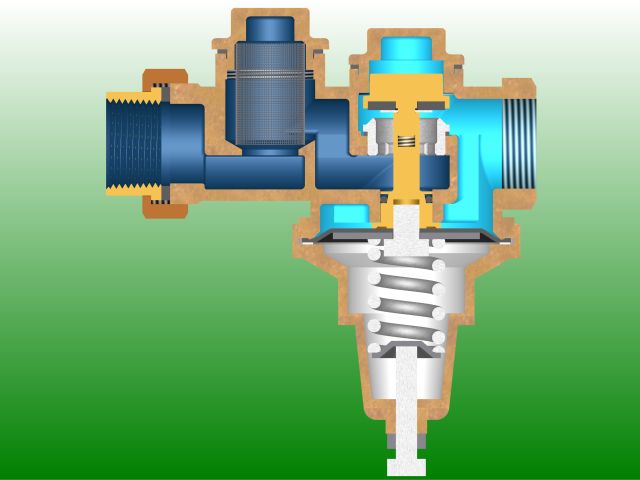 how it worksstep-by-step
increased downstream demand
Again, the drop in pressure due to the increase in demand causes the plunger to move farther away from the seat.  Thus, the increase in demand is satisfied
Seat
Plunger
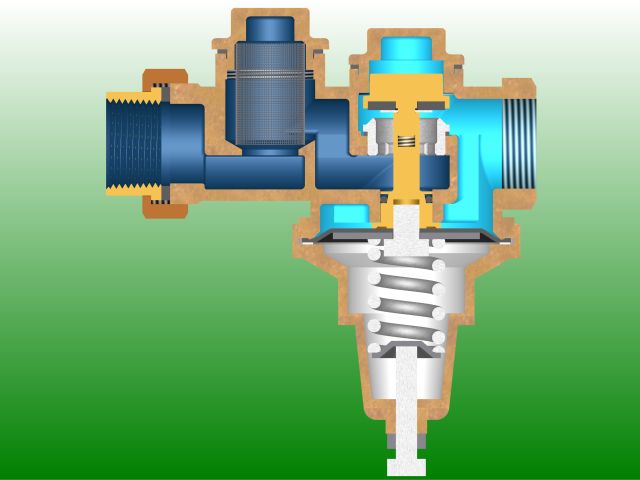 how it worksstep-by-step
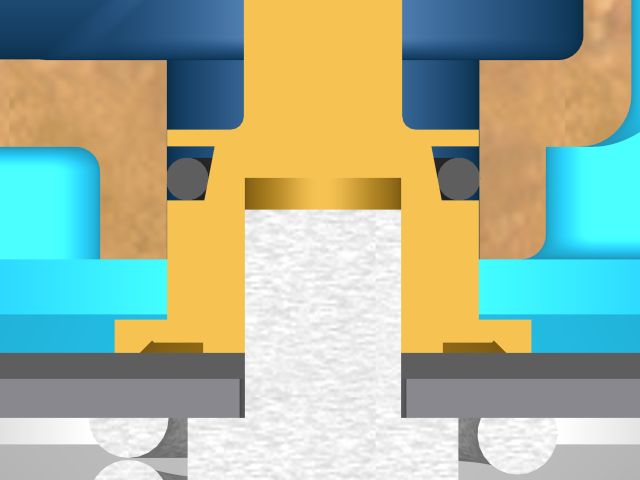 integral bypass closed
integral bypass open
The o-ring is pushed to the narrow section 
of the gland by the inlet water pressure, 
thereby closing the bypass
The o-ring is moved to the wide section 
of the gland and is no longer able to seal when downstream pressure exceeds inlet pressure,
thereby opening the bypass
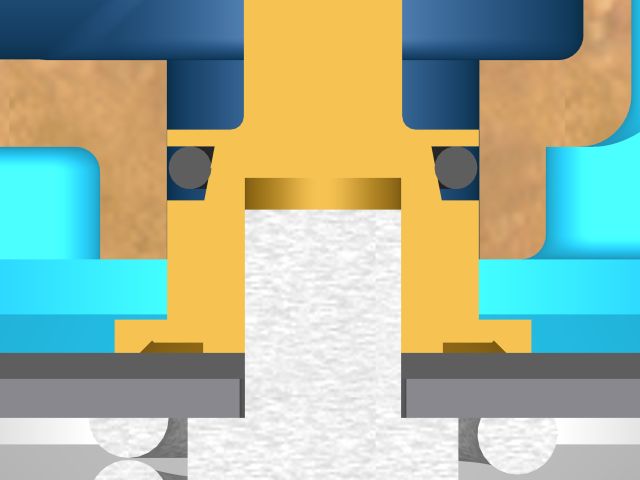 o-ring
All PRVs are required to have a bypass that allows excess pressure created within the system from thermal expansion to push back through the PRV. With backflow preventers, this bypass will not work but is still in the standards for PRVs. Zurn uses a patented O-ring bypass that is less susceptible to corrosion than other brands
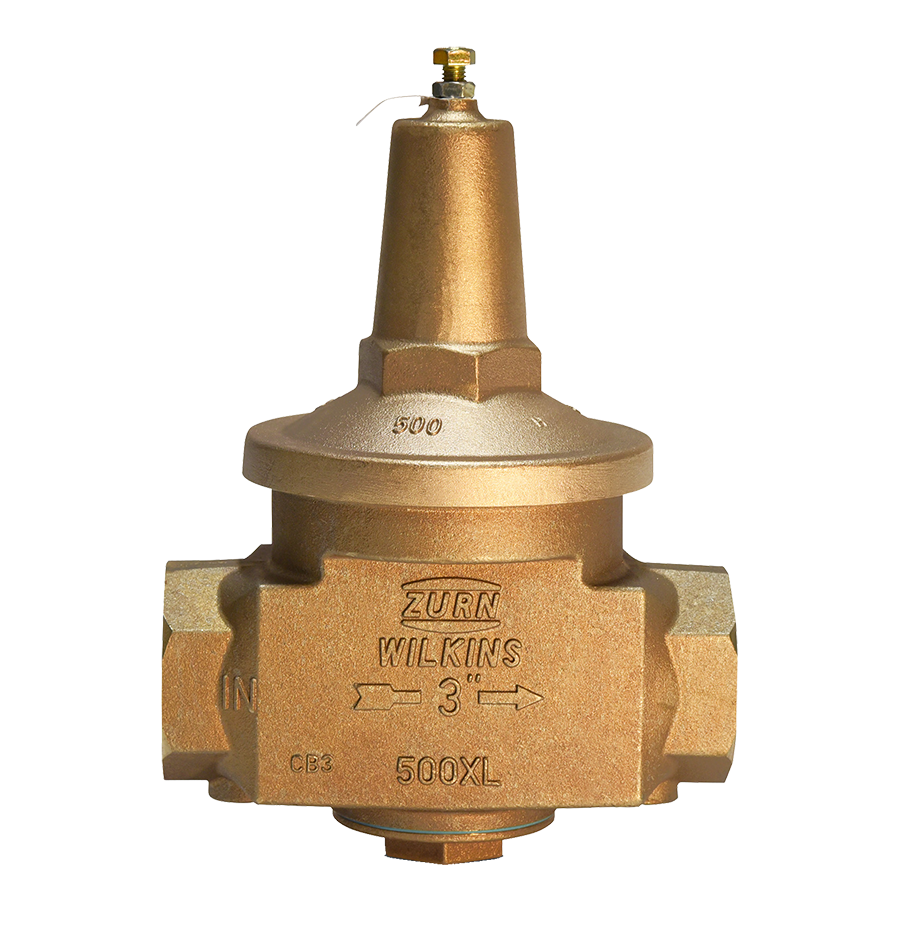 Test Your Knowledge
How do Zurn pressure reducing valves function when a faucet or other fixture is used?

Place the following in the correct order:
When demand ceases, the valve senses rising pressure on the downstream side of the valve and closes
A drop in pressure is sensed on the downstream side of the valve by the diaphragm allowing the spring to push the plunger off the seat and the valve opens
Increased demand causes a drop in pressure on the downstream side of the valve and the spring pushes the plunger and seal ring farther away from the seat allowing the valve to open more to satisfy demand
features & benefitsfor all Zurn pressure reducing valves
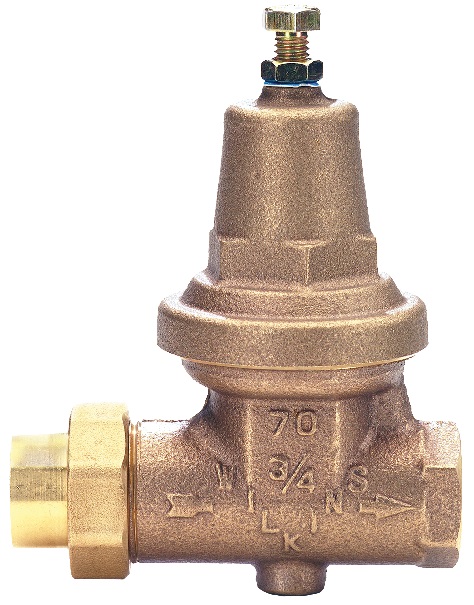 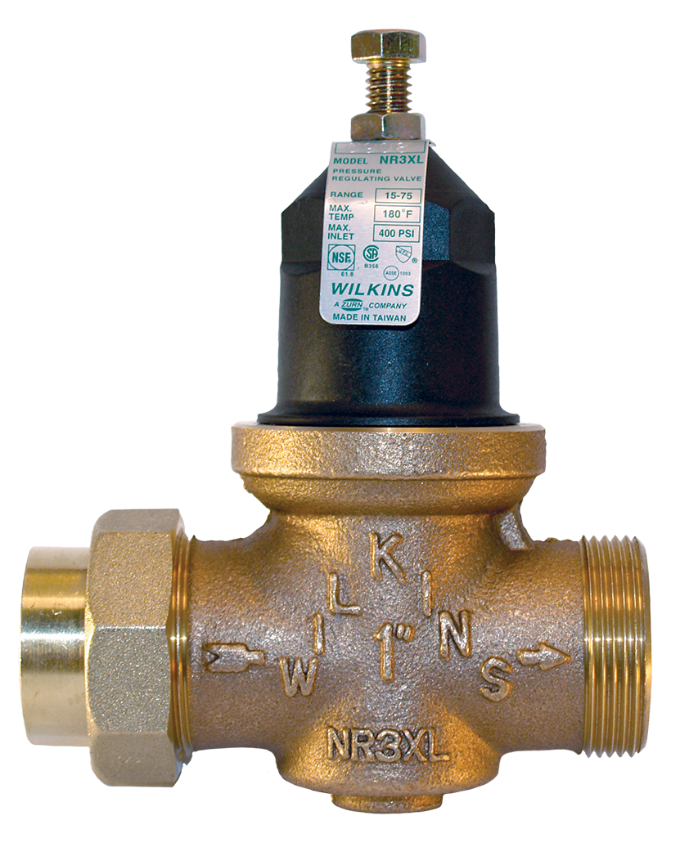 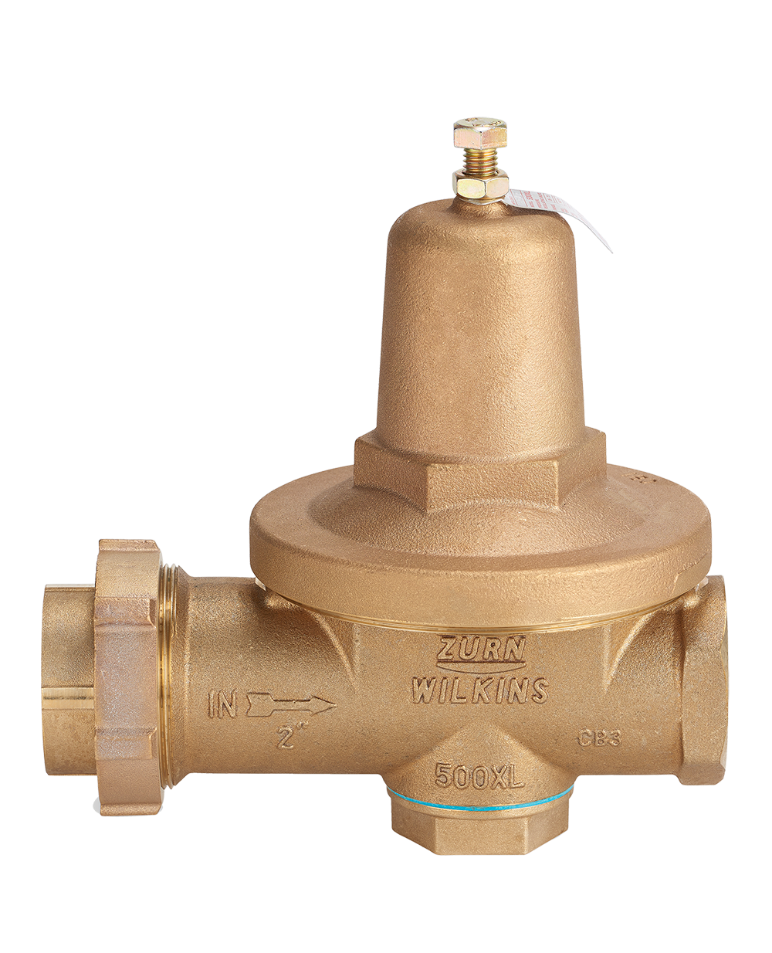 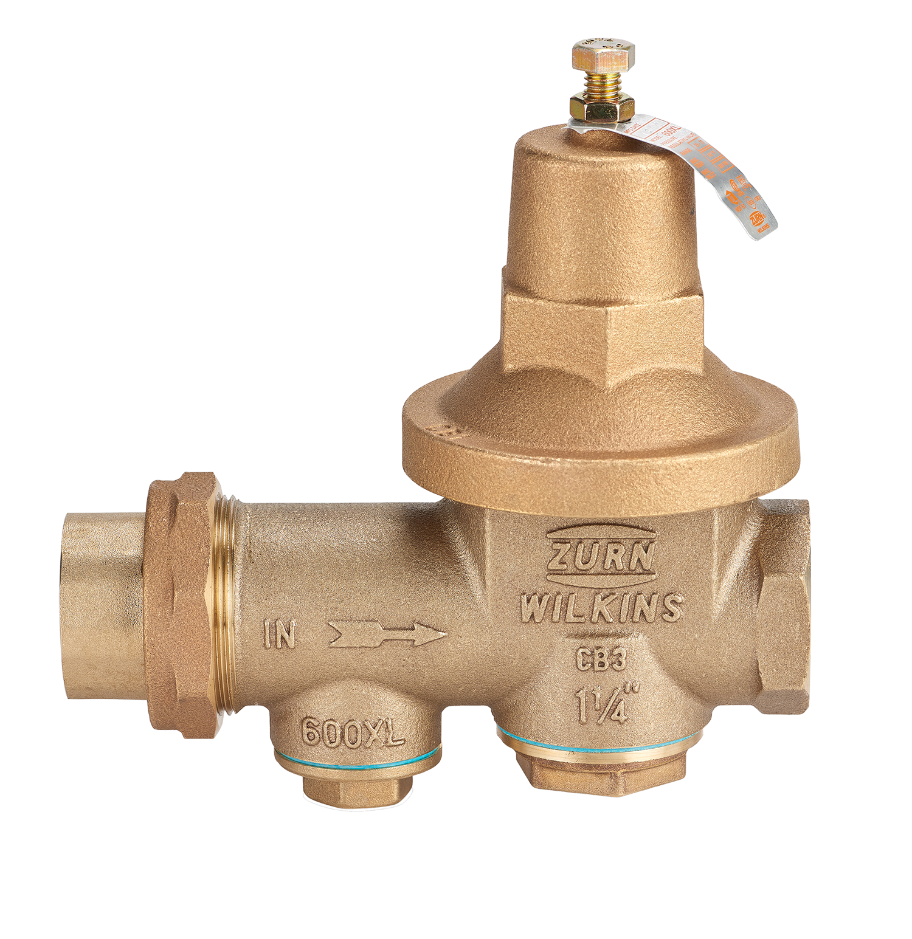 key features
Corrosion-resistant lead-free bronze or 
     reinforced nylon composite construction (stronger than bronze)
Zurn manufactured the first threaded bell and uses this extensively
Hex on bell, for greater repair access
Widest range of end connections
Horizontal or vertical installation
Retrofit specific models

*a.k.a. pressure regulators
page
011
2:59 Video:
Zurn Wilkins Pressure Reducing Valves
features & benefitsNR3XL series
NR3XL pressure reducing valve with
reinforced nylon composite bell (stronger than brass)
for residential and light commercial applications
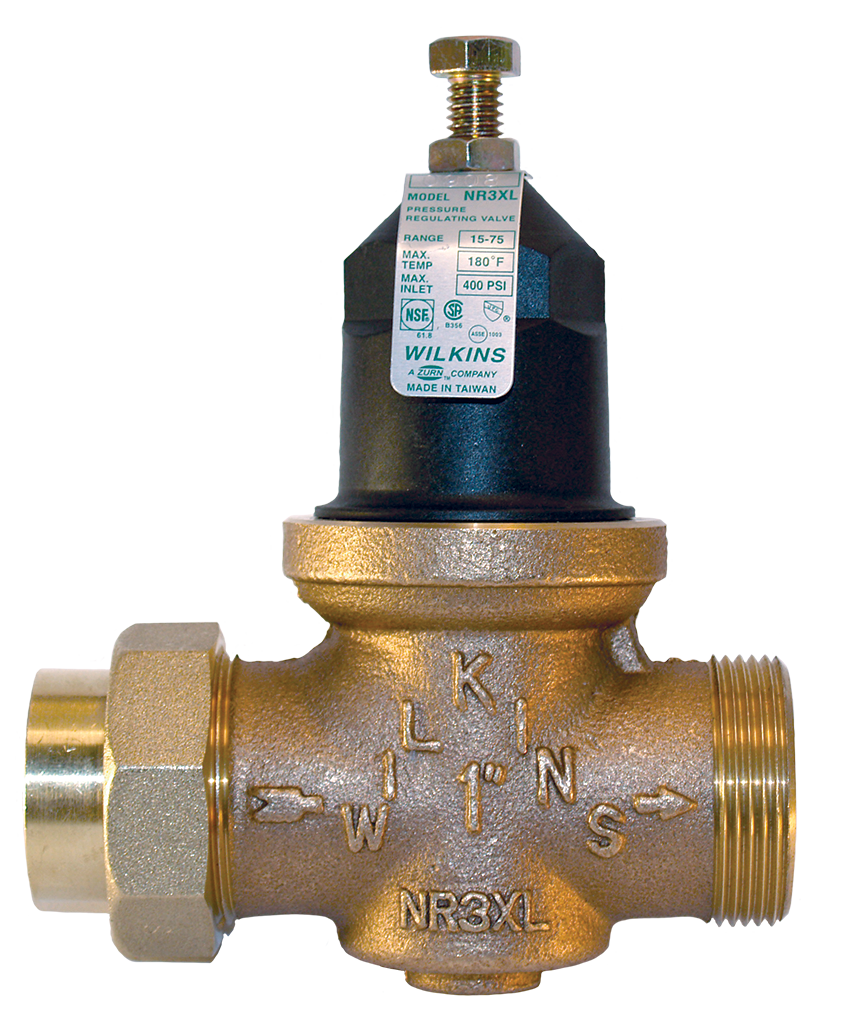 for residential applications
key features
Durable composite bell housing resists corrosion;
Threaded bell + cartridge design is easy to repair
½”, ¾”, 1”, 1 ¼”, 1 ½”, 2” sizes

Compact design with short lay length allows installation in tight spaces

Labor saving tailpiece options ease installation, including crimp PEX, expansion PEX, threaded, copper sweat, CPVC connections.

Stainless steel strainer screen to catch debris
page
012
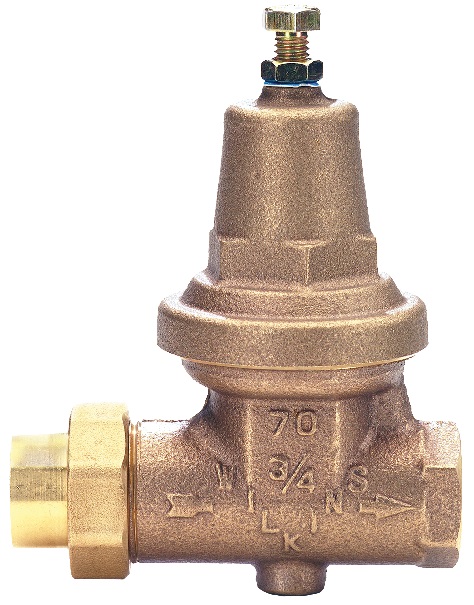 features & benefits70XL pressure reducing valve
70XL pressure reducing valve
contractor favorite for 40+ years
key features
For residential and commercial customers 
with extreme stability, ruggedness, and ease of repair
¾”-1” sizes

Cast bronze body and bell with stainless steel components

20 mesh stainless steel strainer screen

single union or double union connections
page
013
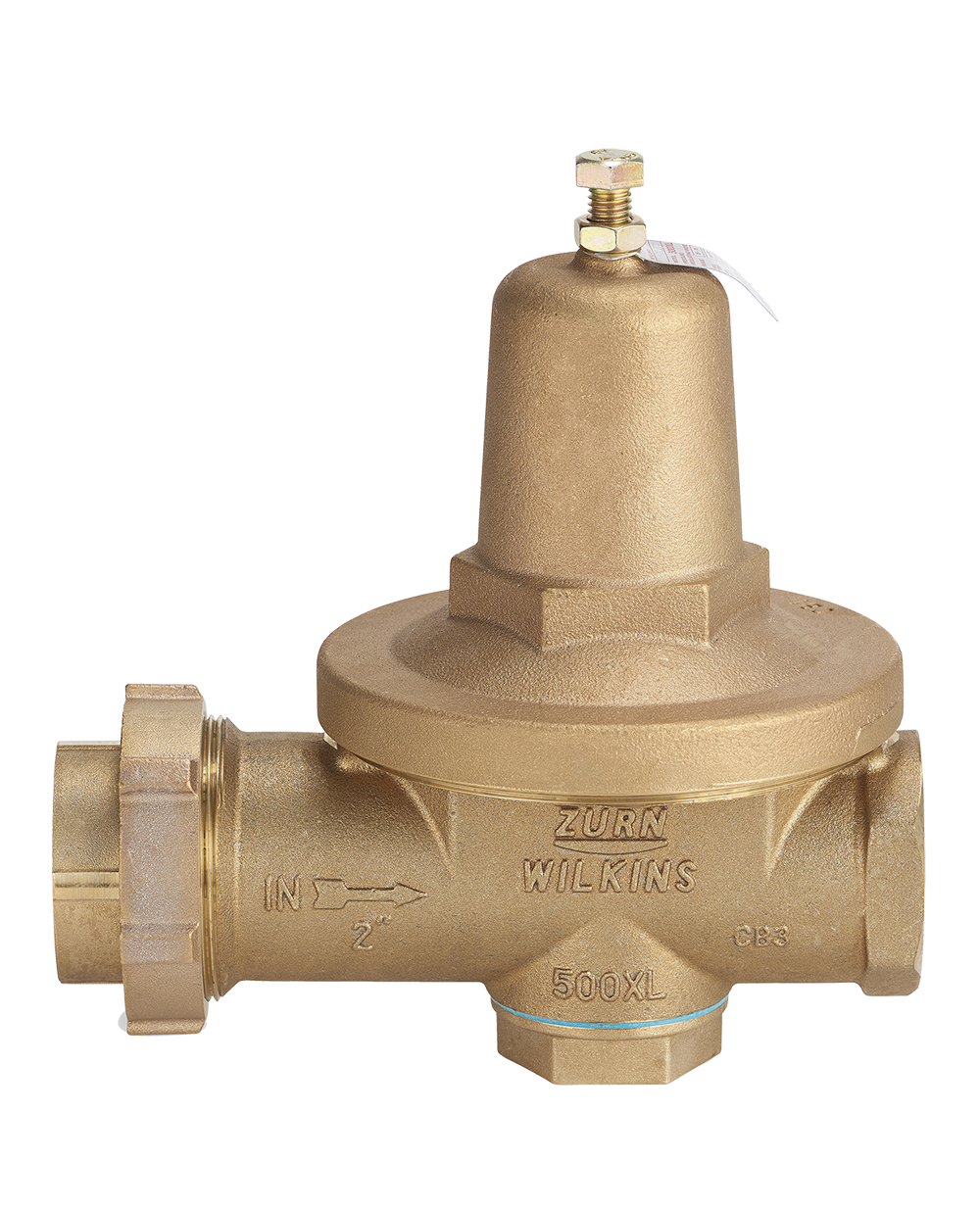 features & benefits500XL series
500XL pressure reducing valve, with high flow rates and low fall-off
for high flow rates and low fall-off
key features
For commercial or industrial pressure reduction applications + commercial irrigation
½”-3” connections; 2½” and 3” are flanged for heavy duty commercial use

Balanced design enables the regulator to react in a smooth and responsive manner to changes in system flow + provide protection 

Cast bronze body and bell with stainless fasteners

Often paired with a wye strainer and sold as a 500XLYSBR.  There is no internal strainer for improved flow
page
014
features & benefits600XL series
600XL has a superior corrosion resistant, bronze threaded bell speeds access to internals, reducing labor by 50% compared to competitor bolted style
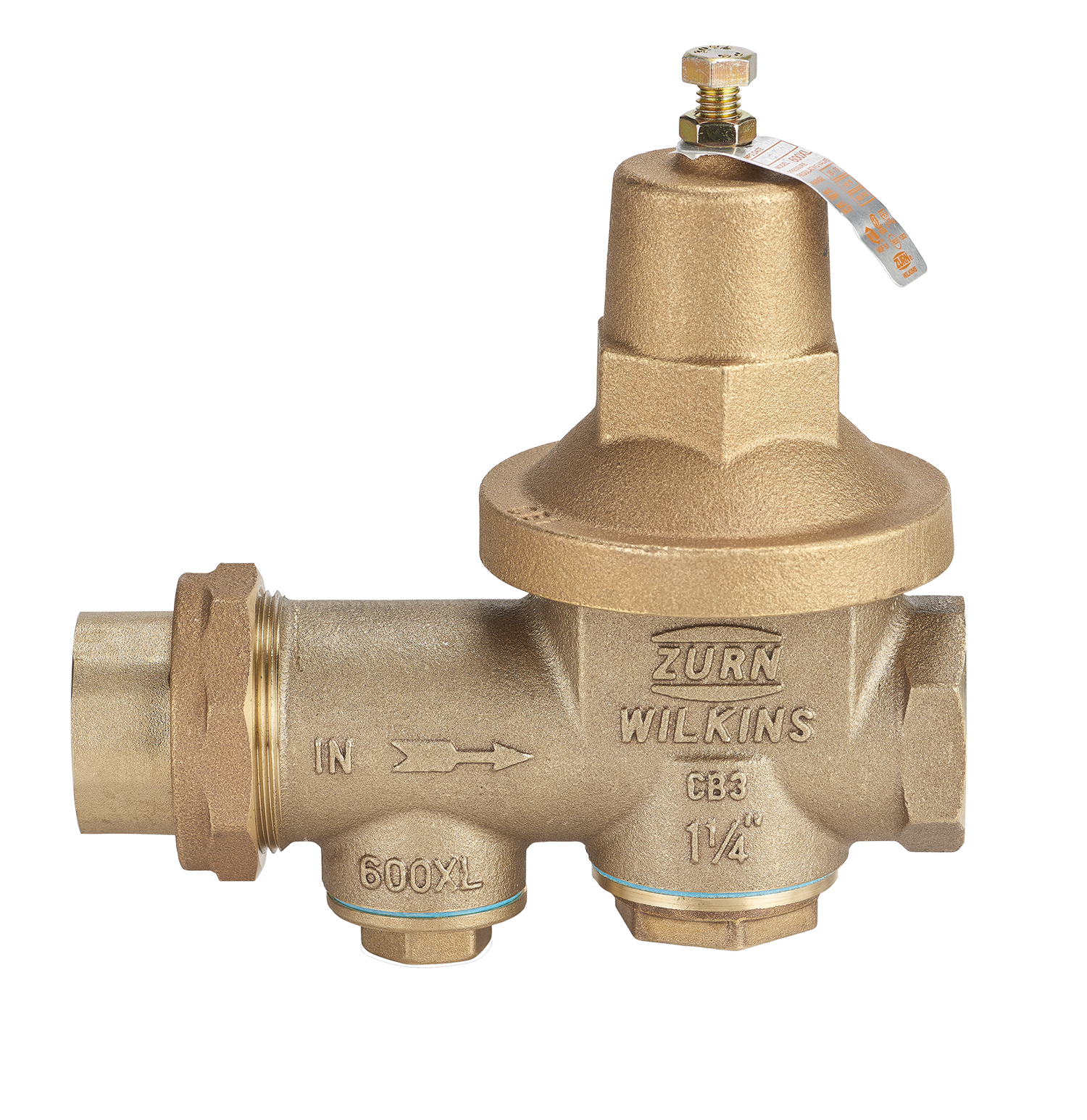 for sandy, debris laden systems
key features
Integral strainer cap allows for frequent and easy cleaning;  
for high flow capacity in residential and commercial applications
½”, ¾”, 1”, 1 ¼”, 1 ½”, 2” sizes

Balanced design enables the regulator to react in a smooth and responsive manner to changes in system flow demand + provides protection from inlet pressure changes

Cast bronze body and access covers, with stainless steel fasteners

Separate port with stainless steel strainer screen to catch debris
page
015
3:37 Video:
Zurn Wilkins Pressure Reducing Valves 600XL and 625XL
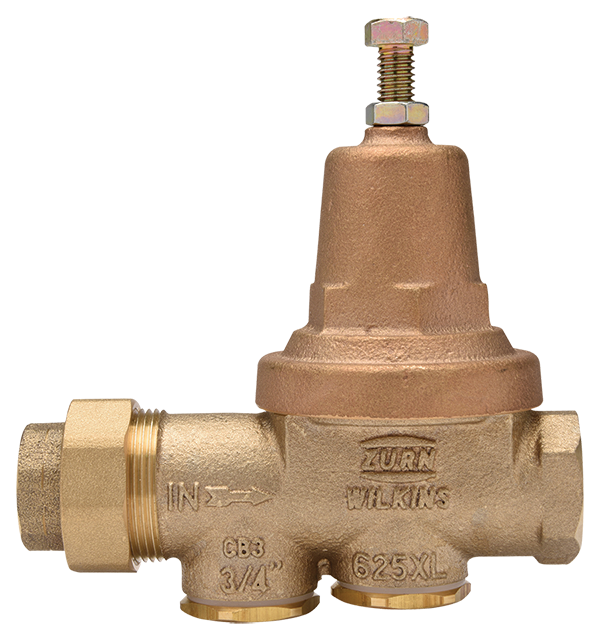 features & benefits625XL
The 625XL is a direct competitor drop in replacement and offers all the benefits of the 600XL.
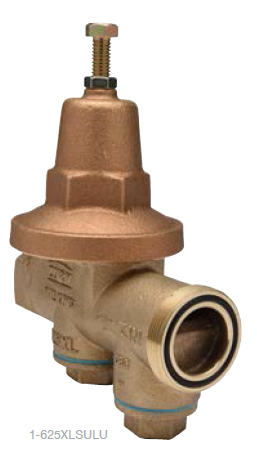 for competitor replacement
key features
Direct drop-in replacement eliminating re-piping
Integral strainer cap allows for frequent and easy cleaning; for high flow capacity in residential and commercial applications
Direct drop-in replacement to the Watts 25AUB allowing you to eliminate re-piping providing significant savings in material, time, and total installation cost

½”, ¾”, 1”, 1 ¼”, 1 ½”, 2” sizes

Cast bronze body and access covers, with stainless steel fasteners

Separate port with stainless steel strainer screen to catch debris
34-625XL pressure reducing valve drop-in replacement 
for the Watts 25AUB
34-625XLSULU pressure reducing less union assembly replacement using the existing Watts 25AUB union nut
page
016
[Speaker Notes: Raftery
Direct drop-in replacement for the Watts 25AUB
Watts 25AUB is their#1 selling PRV so many are out in the field
In the past like-for-like has been most replacements an prior to the 625XL this would have required re-piping
Huge opportunity to take over the market with a superior product due to ease of the 625XL as a direct drop-in replacement 
Launched January 2017]
features & benefitsitem
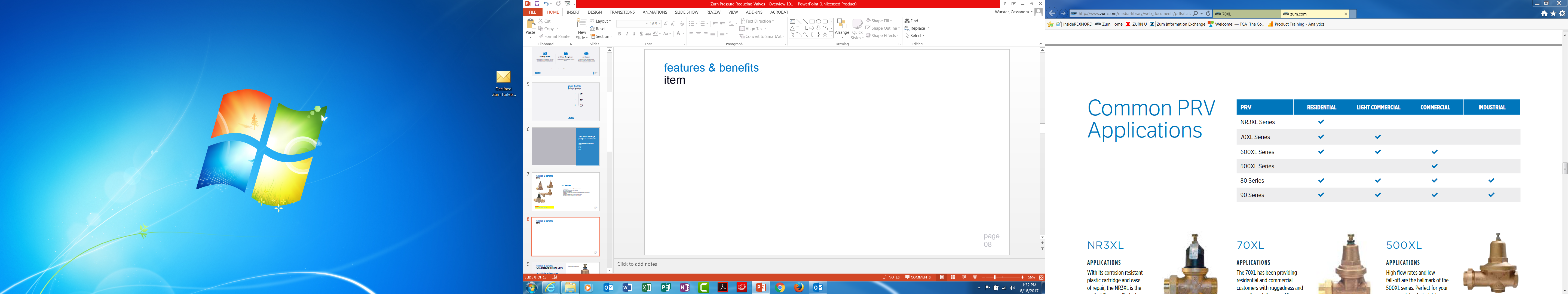 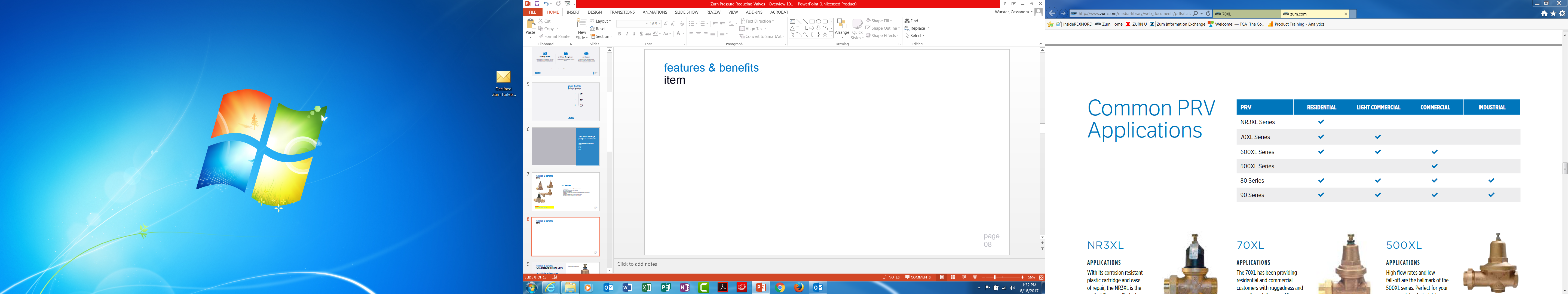 page
017
features & benefitsoptions
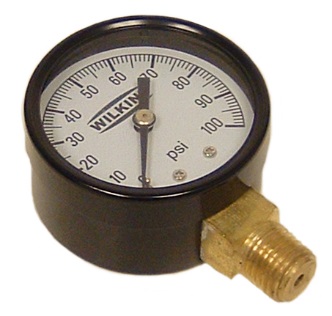 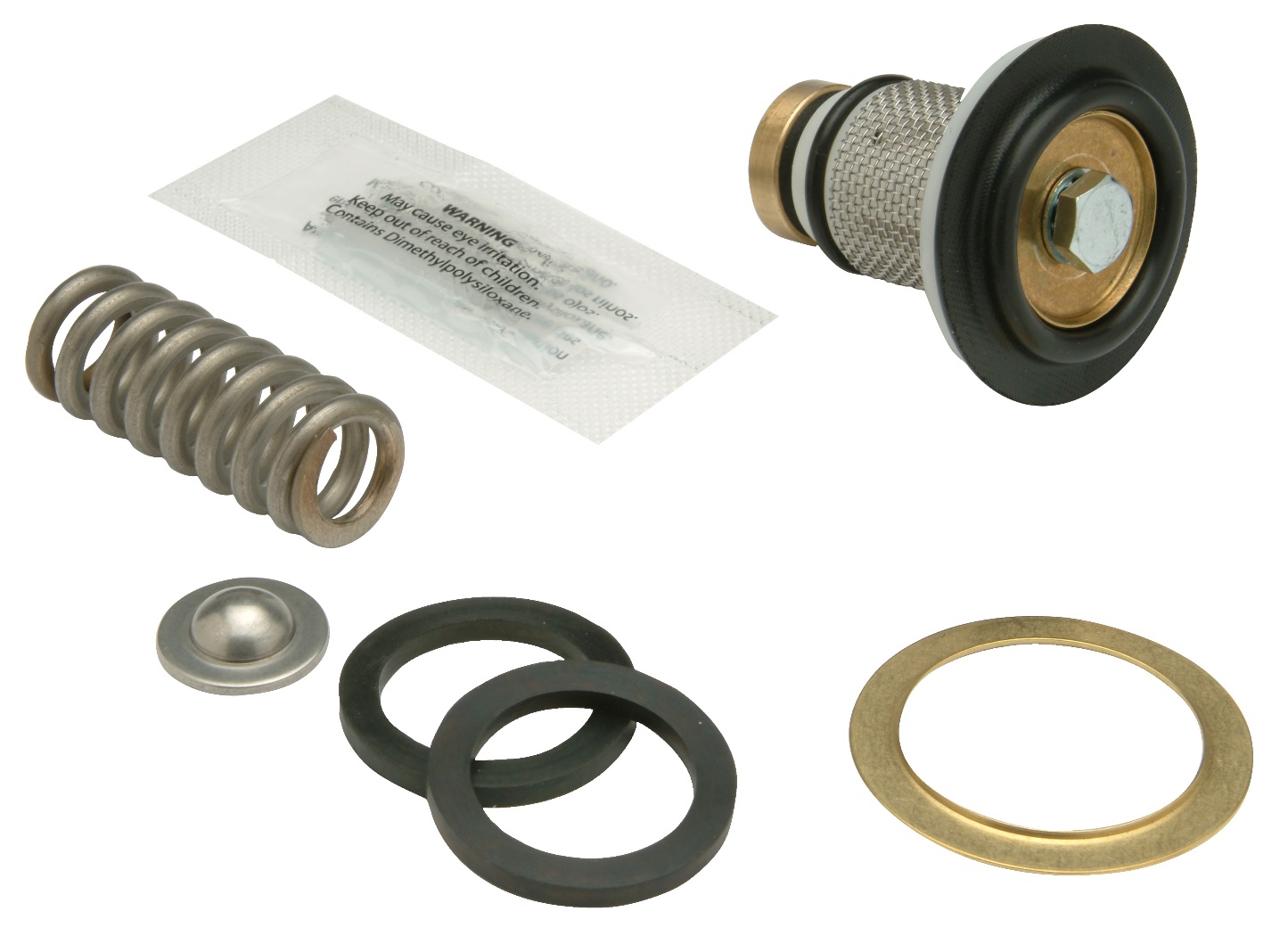 92-95 and 92-95A pressure gauges, to monitor and set system pressure of Zurn Wilkins pressure reducing valves
Complete repair kits, available for all models
2”-4” dial sizes
Ranges 0-400
page
018
features & benefitsquestions
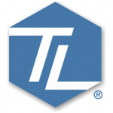 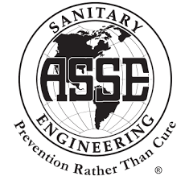 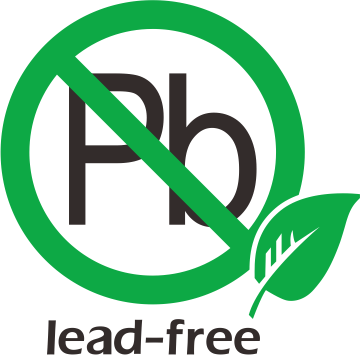 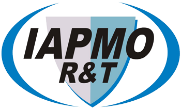 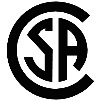 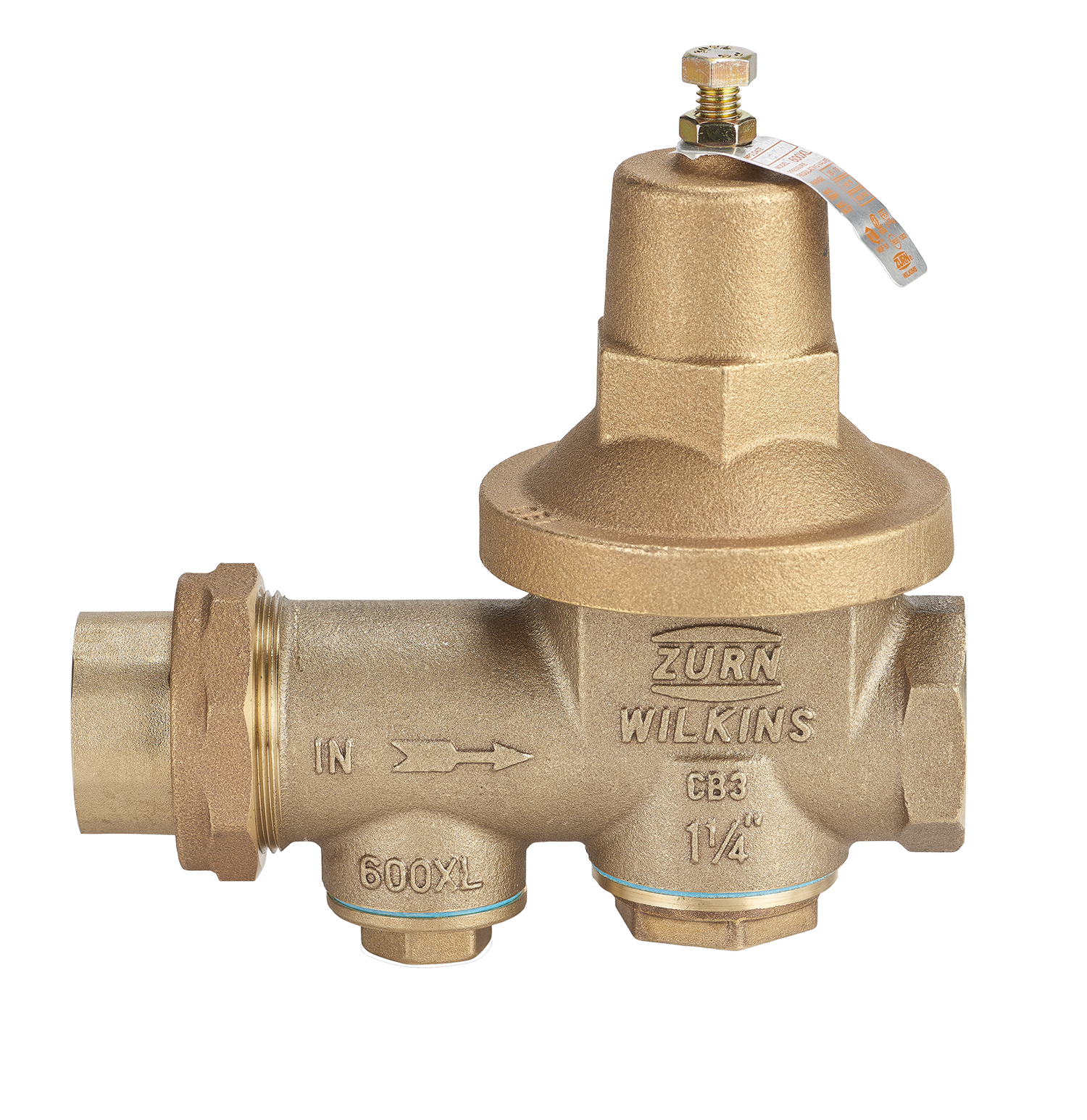 Test Your Knowledge
What are Zurn pressure reducing valves’ top 3 benefits?

Ease of installation and maintenance with superior corrosion resistance
Highly durable construction, contractor favored
Prevents back siphonage
Dependable, code-compliant pressure reduction
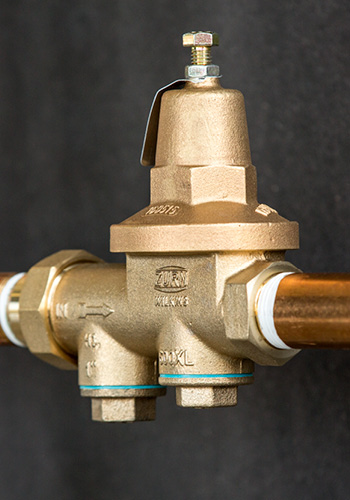 how to specifystep-by-step
1
2
3
4
desired flow
pressure
application
other factors
Multiple valves in parallel?
Inlet and outlet; allowable fall-off
Outdoors or high temperature…
Corrosion resistant, ease of repair and maintenance…
design & specifypressure reducing valves
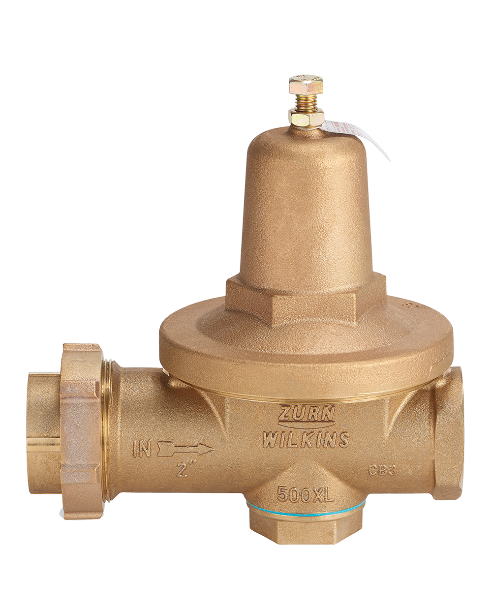 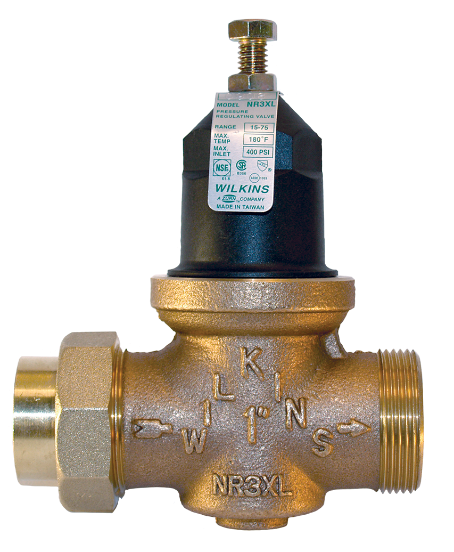 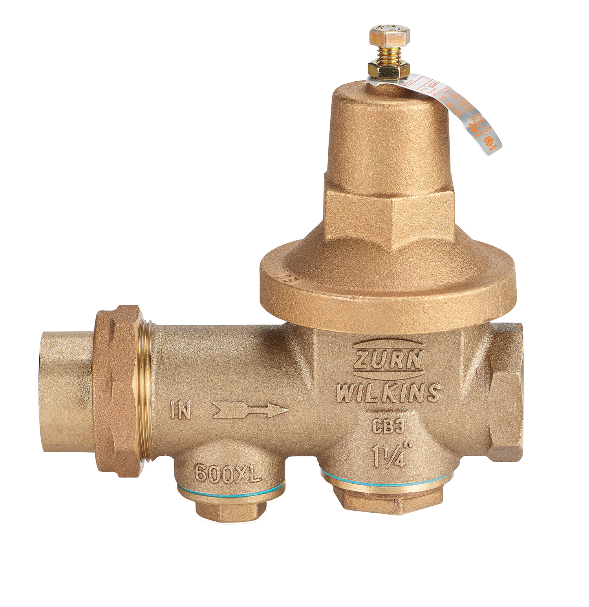 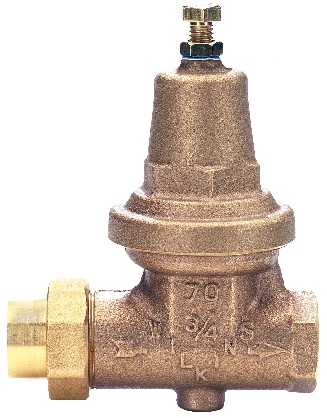 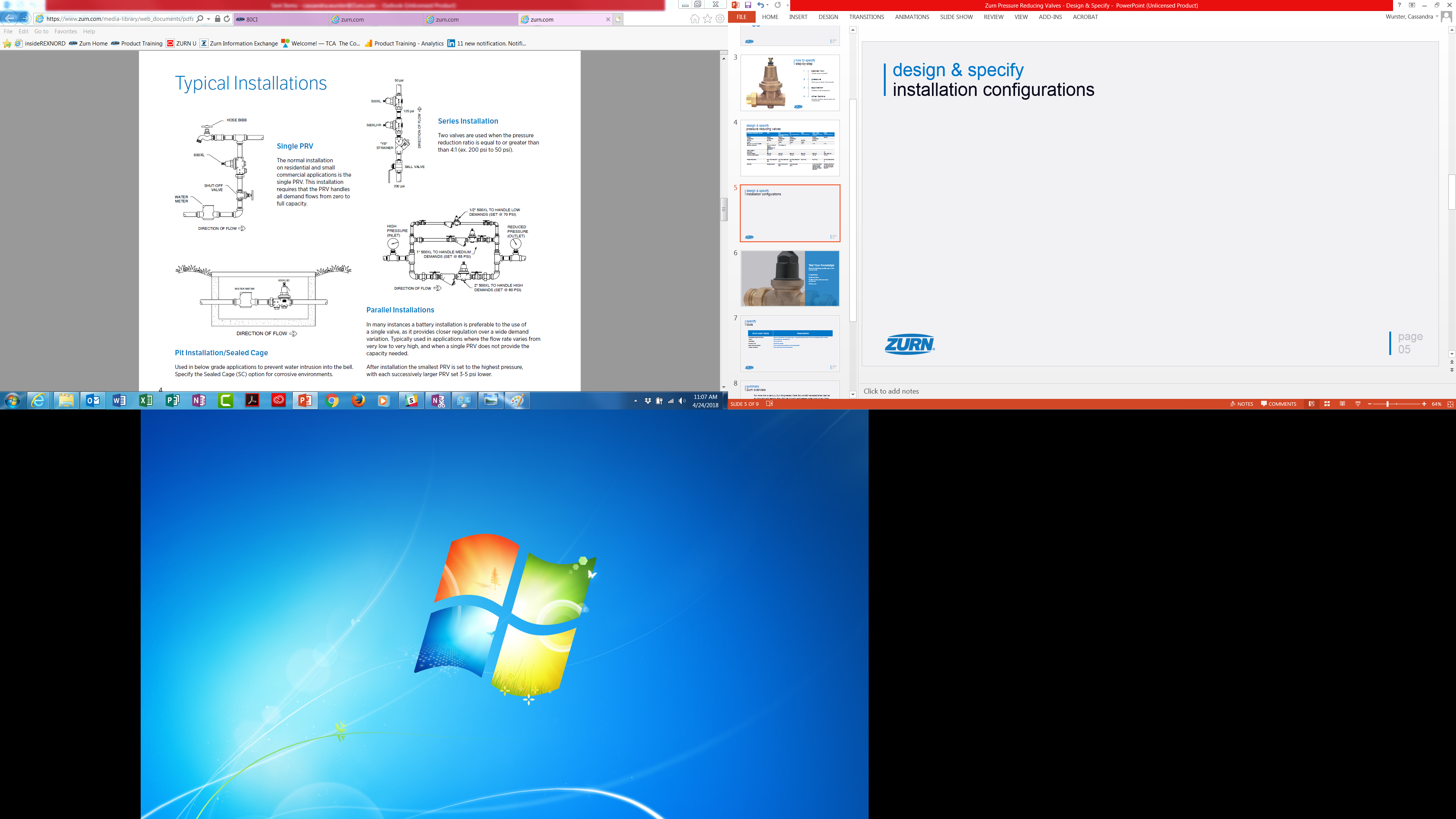 design & specifyinstallation configurations
page
023
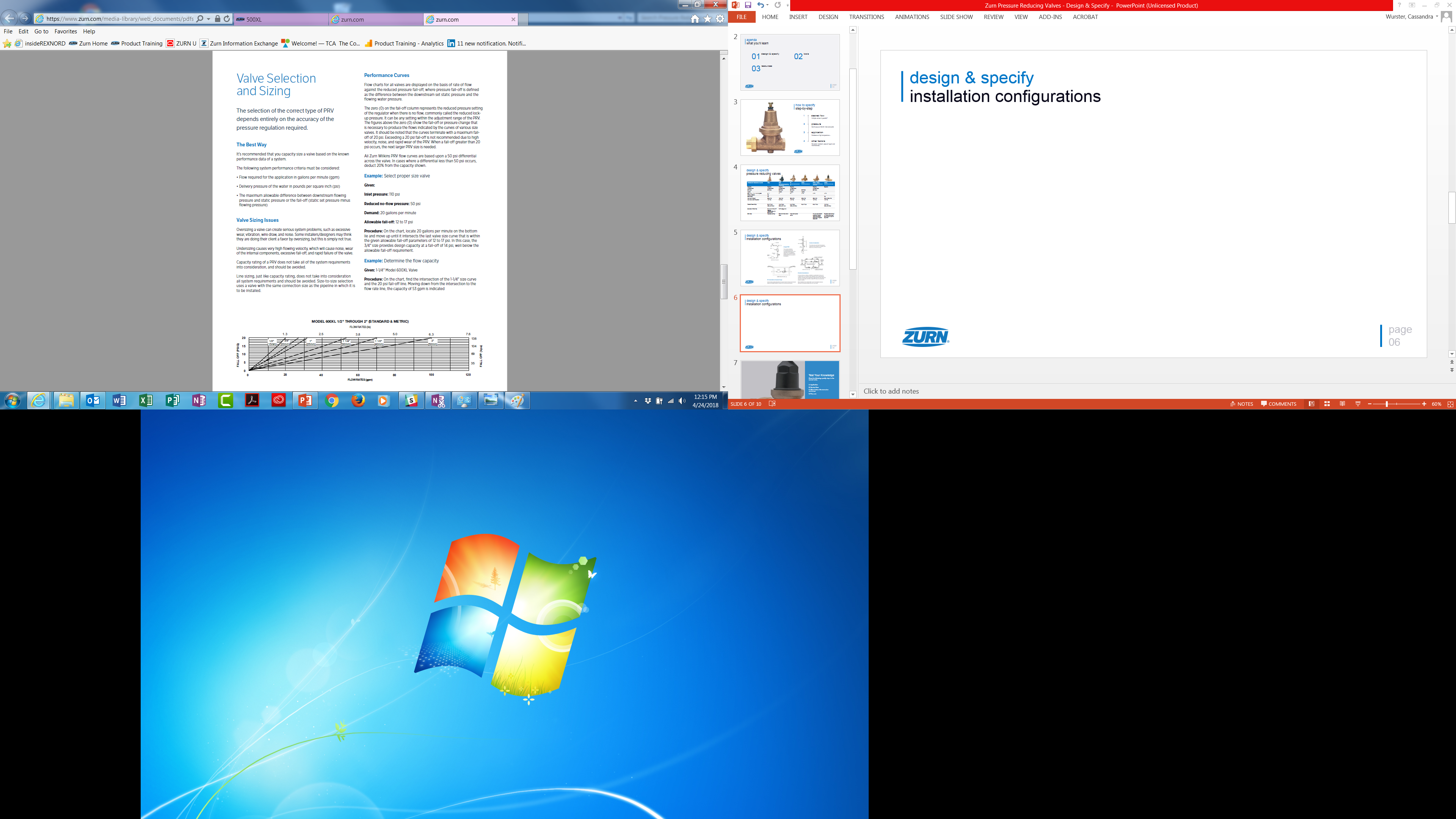 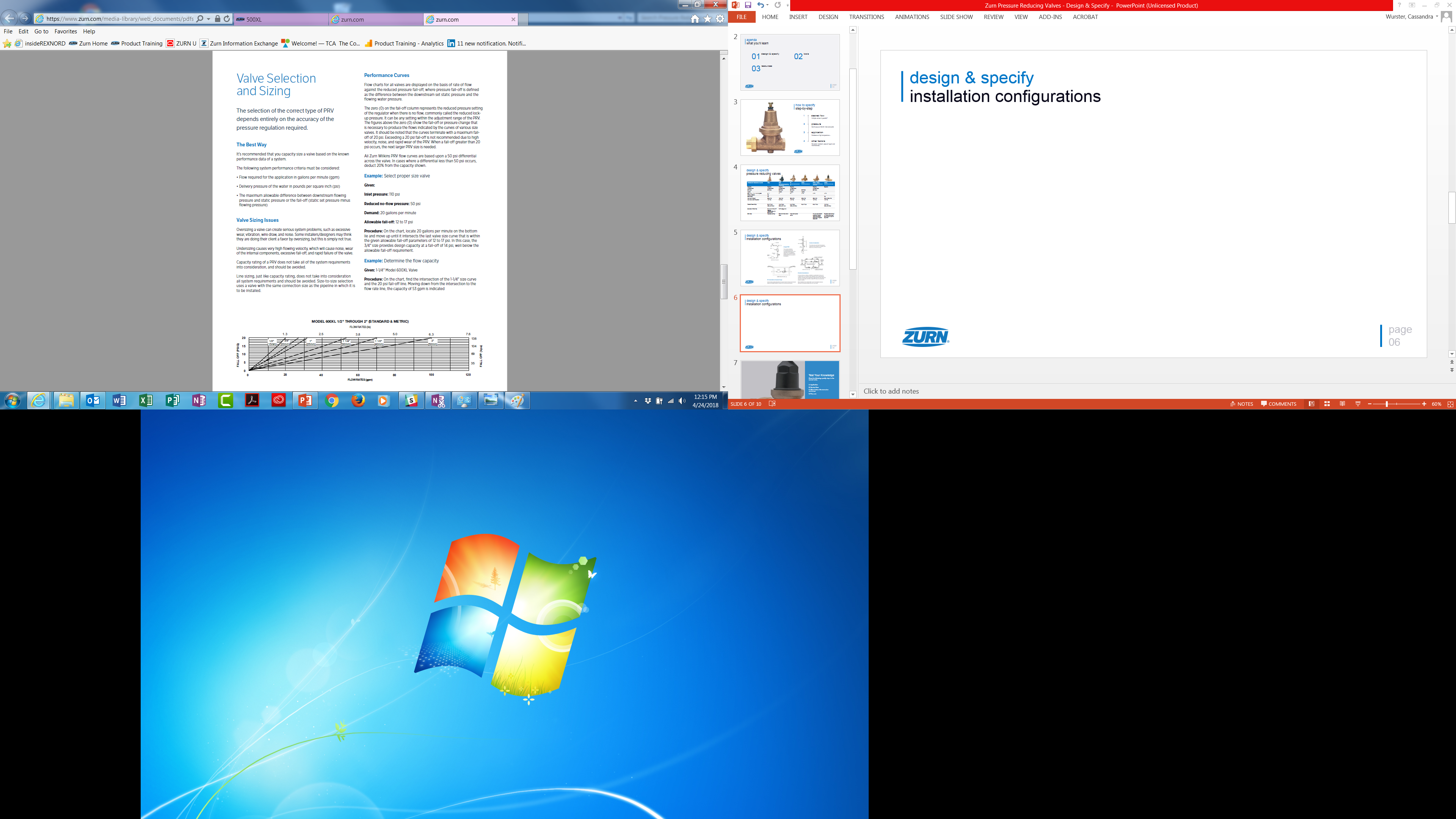 page
024
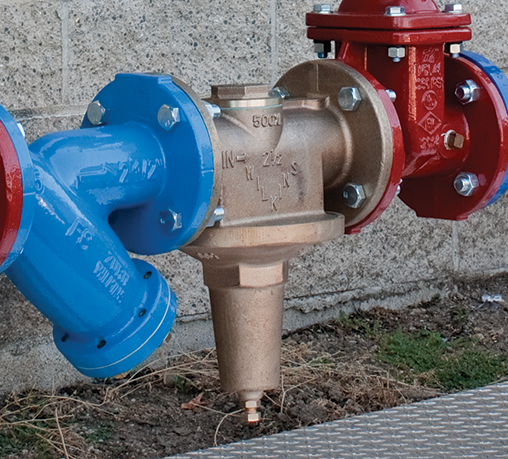 Test Your Knowledge
Place the following specify steps in the correct order:

A. Application
B. Desired flow
C. Other factors 
D. Pressure
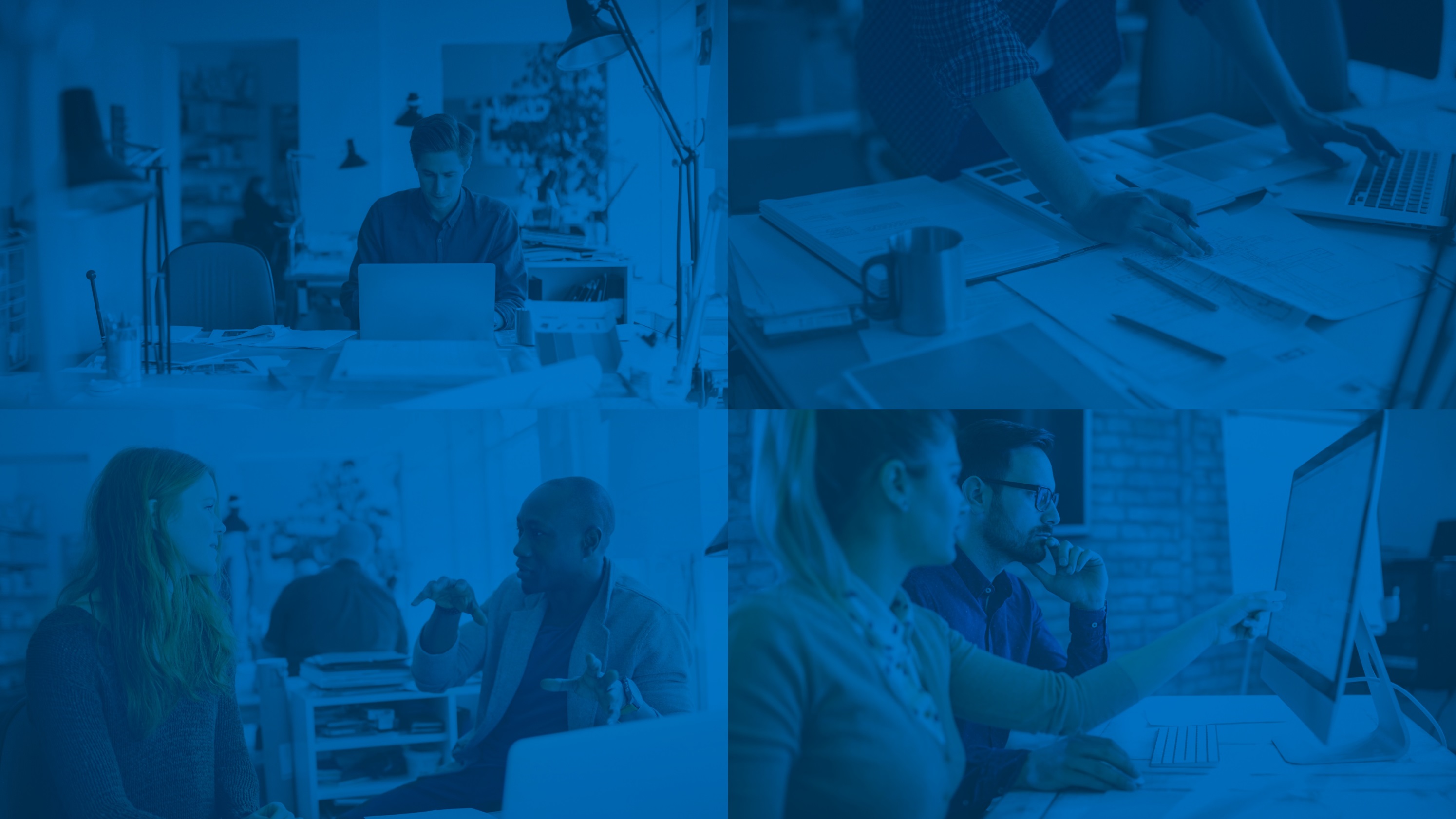 design & specifytools
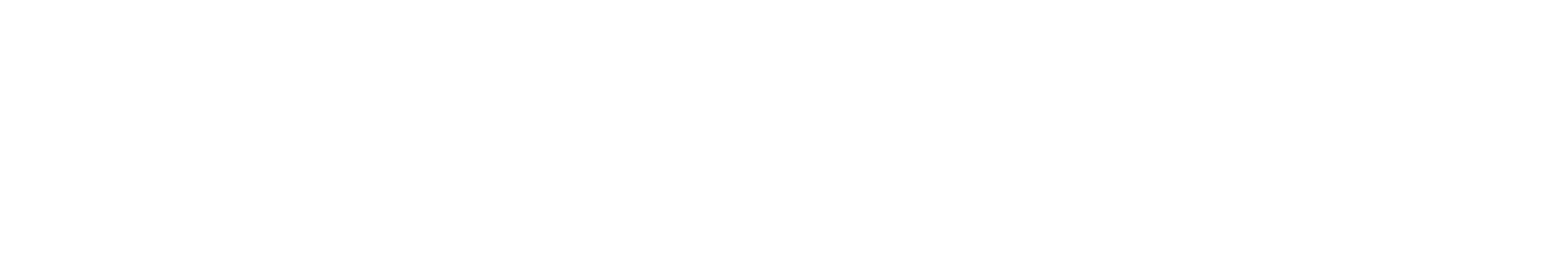 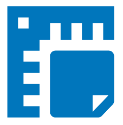 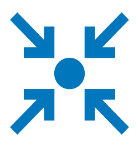 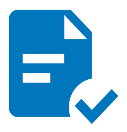 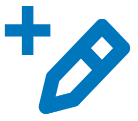 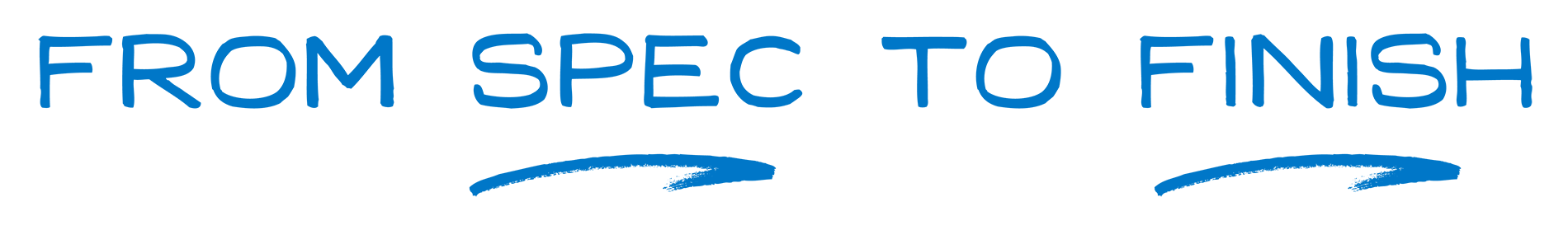 Create unlimited configurations
Generate your submittal package
Edit, share and copy projects
Solidify your basis of design
page
026
summarywhat you learned
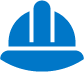 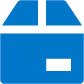 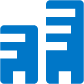 contractor
building owner
architect & engineer
Contractor Favored
Easy Installation, Maintenance, and Repairs
Corrosion Resistant
Reliable and Durable Devices
Space-Saving Devices
Code Compliant
page
027
summaryZurn overview
For more than a century, Zurn Engineered Water Solutions® has established itself as an innovator and leading manufacturer of highly engineered water product solutions.
Markets We Serve
Zurn Engineered Water Solutions is a recognized leader in commercial, municipal, and industrial markets, delivering sustainable building solutions for new construction and retrofit applications.
Industry Leading Product Lines
The Zurn product offering includes items such as specification drainage products, manual and sensor operated flush valves, radiant heating systems, snow melt systems, trench drain systems, backflow and fire protection systems, and much, much more.
Solutions We Provide
At Zurn we are committed to providing smart solutions that save time and money. Our goal is serving the customer through innovation, continuous improvement, and assurance behind every installation.
One Choice. One Zurn.
Choose Zurn for a reliable, recognized manufacturer to supply your entire installation, from behind the wall rough-in, to finished trim product and fixture systems.
page
028
resourcessupport
address
phone
online
toll-free 1-855-ONE-ZURN
zurn.com
Product Pages | Tools, Specifications, & Resources | Vertical Market Solutions
inSpec | Manufacturer Cross Reference | ARCAT | MasterSpec | SpecBuilder |
Specifiers | BIM/Revit Files

zurn.com/resources/product-training
Zurn Product - Overview
How to Install and Support

facebook.com/ZurnIndustries 
twitter.com/ZurnIndustries
linkedin.com/company/ZurnIndustries
youtube.com/ZurnIndustriesLLC
511 Freshwater Way
Milwaukee, WI 53204
page
029